感恩遇见，相互成就，本课件资料仅供您个人参考、教学使用，严禁自行在网络传播，违者依知识产权法追究法律责任。

更多教学资源请关注
公众号：溯恩高中英语
知识产权声明
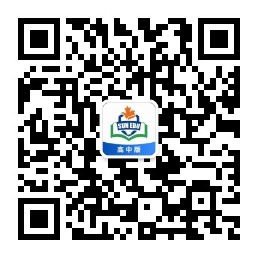 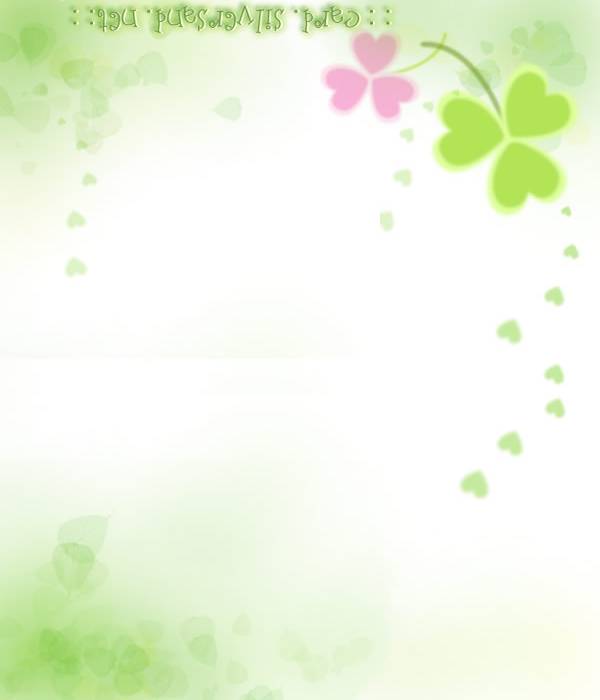 Summary Writing
——2019年11月温州适应性测试
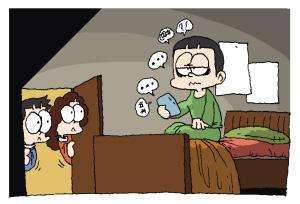 上虞区城南中学  陶江英
Task1 Spot the keyword
Problem
①For many parents, making sure their children get the right amount of sleep can be stressful. This is especially true during high-pressure times such as exams when students tend to study all night for the next day. Unfortunately, it is often counterproductive(适得其反的)because with fewer hours to sleep, the teen brain doesn't get enough time to lay down what they've studied the night before.
②In her groundbreaking book The Teenage Brain, neuroscientist Dr. Frances Jensen explains that bedtime isn't simply a way for the body to relax and recover after working, studying or playing a hard day. It is the glue that allows us not only to recollect our experiences but also to remember everything we've learned that day. Basically the more we learn, the more we need to sleep, which is why a good sleep is of great importance in achieving success at school.
③Then how much sleep do teenagers need? There is no magic number for exactly how much sleep teenagers need, but the Austrian Centre for Education in Sleep(ACES)suggests 8 to 10 hours per day for high school adolescents. What happens if they don't get enough sleep? According to ACES, poor sleep will have all sorts of negative effects on teenagers, including rise in blood pressure, mood swings and impatient behaviors. Without adequate sleep the focus and attention drifts making it harder to receive information. The brain can no longer function to deal with information properly and access previously learned information.
④So, how can parents help? If you think your child needs more sleep, try making gradual changes to their sleeping habits. Small increases have been shown to be effective in changing sleep patterns. And remember your children are going through a period of their lives when their brains and bodies are going through a lot of changes. Not only is your job to help make changes, it's also to ride the wave with them. It may not be easy, but they will thank you for it eventually.
Reason
Solution1
Solution2
Task2 Locate the key sentence
①For many parents, making sure their children get the right amount of sleep can be stressful.
①For many parents, making sure their children get the right amount of sleep can be stressful. ②This is especially true during high-pressure times such as exams when students tend to study all night for the next day. ③Unfortunately, it is often counterproductive(适得其反的)because with fewer hours to sleep, the teen brain doesn't get enough time to lay down what they've studied the night before.
?
Task3 Figure out the relationship
Problem /Phenomenon
① For many parents, making sure their children get the right amount of sleep can be stressful.
1
② This is especially true during high-pressure times such as exams when students tend to study all night for the next day. ③ Unfortunately, it is often counterproductive(适得其反的)because with fewer hours to sleep, the teen brain doesn't get enough time to lay down what they've studied the night before.
Reason
2
3
② This is especially true during high-pressure times such as exams when students tend to study all night for the next day. ③ Unfortunately, it is often counterproductive(适得其反的)because with fewer hours to sleep, the teen brain doesn't get enough time to lay down what they've studied the night before.
Task4 Paraphrase the sentence
It is hard for parents to make sure their kids have enough sleep.
Parents find it hard to make sure their kids have enough sleep.
For many parents, making sure their children get the right amount of sleep can be stressful.
This is especially true during high-pressure times such as exams when students tend to study all night for the next day. Unfortunately, it is often counterproductive(适得其反的)because with fewer hours to sleep, the teen brain doesn't get enough time to lay down what they've studied the night before.
Enough  sleep is important/necessary for learning.
Summary for Para.1
It is hard for parents to make sure their kids have enough sleep.
+
ensure/guarantee
Enough sleep is important/necessary for efficient learning.
It is hard/______________________ for parents to ensure/guarantee 
their kids have enough/ ________________ sleep, which is necessary/
________ for efficient learning.
difficult/tough/challenging
adequate/sufficient
essential
Tip1: Use synonyms or certain clauses to make a change.
Para.2 Locate the key sentence and figure out the relationship
①In her groundbreaking book The Teenage Brain, neuroscientist Dr. Frances Jensen explains that bedtime isn't simply a way for the body to relax and recover after working, studying or playing a hard day. ②It is the glue that allows us not only to recollect our experiences but also to remember everything we've learned that day. ③Basically the more we learn, the more we need to sleep, which is why a good sleep is of great importance in achieving success at school.
2
1
remember everything we've learned that day. ③Basically the more we learn, the more we need to sleep, which is why a good sleep is of great importance in achieving success at school.
3
大体上，总的来说
in general, generally
school
academic
Tip2: Focus on the signal words which offer a clue to the key sentence.
Summary for Para.2
In her groundbreaking book The Teenage Brain, neuroscientist Dr. Frances Jensen explains that bedtime isn't simply a way for the body to relax and recover after working, studying or playing a hard day. It is the glue that allows us not only to recollect our experiences but also to remember everything we've learned that day. Basically the more we learn, the more we need to sleep, which is why a good sleep is of great importance in achieving success at school.
remember everything we've learned that day. Basically the more we learn, the more we need to sleep, which is why a good sleep is of great importance in achieving success at school.
大体上，总的来说
in general, generally
Generally, more learning requires/______ /_________more sleep to 
guarantee/contribute to learning/_______/ _________ success.
needs
demands
school
academic
study
academic
Para.3 Locate the key sentence and figure out the relationship
① Then how much sleep do teenagers need? ②There is no magic number for exactly how much sleep teenagers need, but the Austrian Centre for Education in Sleep(ACES)suggests 8 to 10 hours per day for high school adolescents. ③What happens if they don't get enough sleep? ④According to ACES, poor sleep will have all sorts of negative effects on teenagers, including rise in blood pressure, mood swings and impatient behaviors. ⑤Without adequate sleep the focus and attention drifts making it harder to receive information. ⑥The brain can no longer function to deal with information properly and access previously learned information.
Sleep(ACES)suggests 8 to 10 hours per day for high school adolescents.
poor sleep will
have all sorts of negative effects on teenagers
1
2
3
4
6
5
Tip2: Focus on the signal words which offer a clue to the key sentence.
Tip3: Pay attention to the transitional sentence.
Summary for Para.3
Then how much sleep do teenagers need? There is no magic number for exactly how much sleep teenagers need, but the Austrian Centre for Education in Sleep(ACES)suggests 8 to 10 hours per day for high school adolescents. What happens if they don't get enough sleep? According to ACES, poor sleep will have all sorts of negative effects on teenagers, including rise in blood pressure, mood swings and impatient behaviors. Without adequate sleep the focus and attention drifts making it harder to receive information. The brain can no longer function to deal with information properly and access previously learned information.
Sleep(ACES)suggests 8 to 10 hours per day for high school adolescents. What
poor sleep will have
body/flesh
all sorts of negative effects on teenagers
emotion
mind
Experts suggest that teenagers sleep 8 to 10 hours a day to 
avoid negative impacts on ______________________.
body, emotion and mind
Para.4 Locate the key sentence and figure out the relationship
①So, how can parents help? ②If you think your child needs more sleep, try making gradual changes to their sleeping habits. ③Small increases have been shown to be effective in changing sleep patterns. ④And remember your children are going through a period of their lives when their brains and bodies are going through a lot of changes. ⑤Not only is your job to help make changes, it's also to ride the wave with them. ⑥It may not be easy, but they will thank you for it eventually.
①So, how can parents help? ②If you think your child needs more sleep, try making gradual changes to their sleeping habits.
2
ride the wave with them
1
?
4
3
go through the changes with them
5
Tip2: Focus on the signal words which offer a clue to the key sentence.
6
Tip3: Pay attention to the transitional sentence.
Summary for Para.4
So, how can parents help? If you think your child needs more sleep, try making gradual changes to their sleeping habits. Small increases have been shown to be effective in changing sleep patterns. And remember your children are going through a period of their lives when their brains and bodies are going through a lot of changes. Not only is your job to help make changes, it's also to ride the wave with them. It may not be easy, but they will thank you for it eventually.
So, how can parents help? If you think your child needs more sleep, try making gradual changes to their sleeping habits.
ride the
wave with them
go through the changes with them
Parents can help children _____________ their sleep habits/ patterns
gradually and __________ them through the difficult changes.
change/ adjust
accompany
One possible version
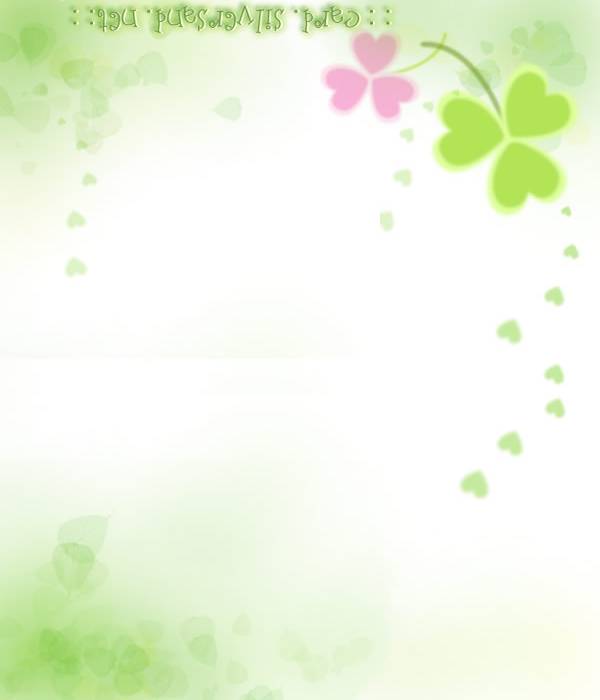 It is hard for parents to ensure their kids have adequate sleep, which is essential for efficient learning. Generally, more learning requires more sleep to guarantee academic success. Experts suggest that teenagers sleep 8 to 10 hours a day to avoid negative impacts on body, emotion and mind. Therefore, Parents can help children adjust their sleep habits gradually and accompany them through the difficult changes.
Tip4: Use link words based on the textual pattern.
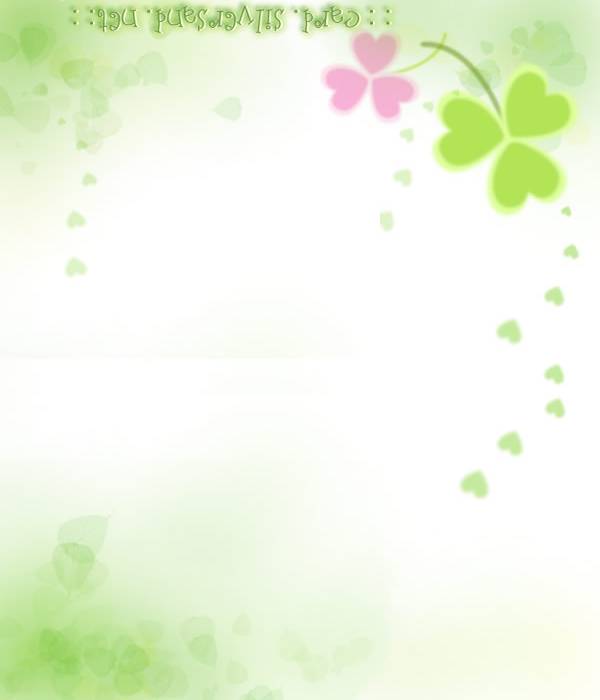 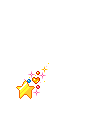 Thank You!
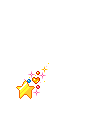